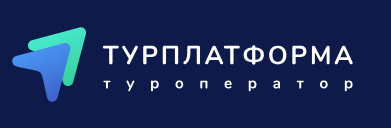 Сервис для взаиморасчетов ТУРАГЕНТОВ       с зарубежными  партнерами
Мы предлагаем : 
Легальный
Выгодный
Комфортный 
              способ оплаты






для оплаты традиционным
прямым партнерам 
при бронировании
наземных услуг у них напрямую
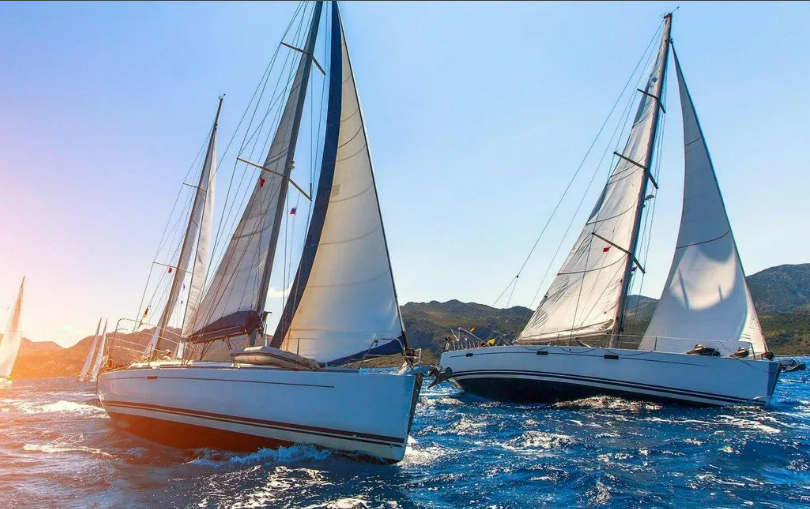 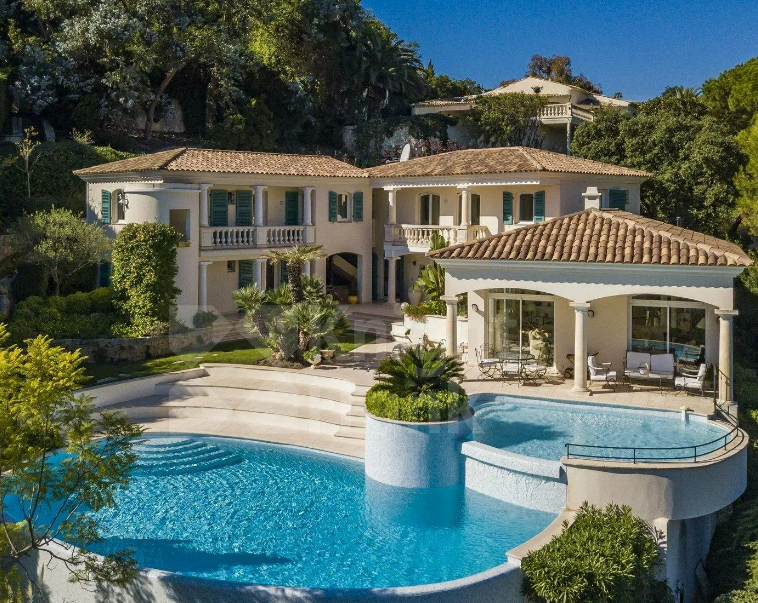 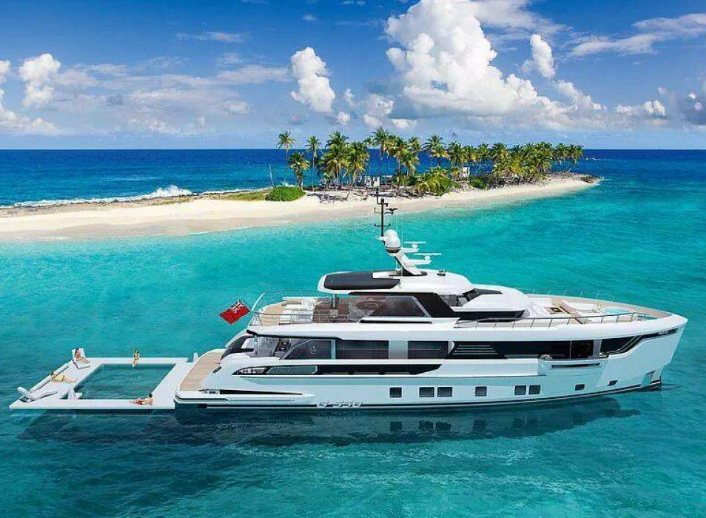 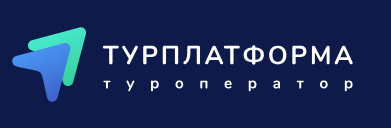 Ваш партнер  выставляет  инвойс  туроператору  Турплатформа

      Вы  производите  нам, как  туроператору,   
оплату  по агентскому  договору 
в рублях 




Мы,  как туроператор,  переводим   деньги  вашему  
принимающему    партнеру  в  валюте
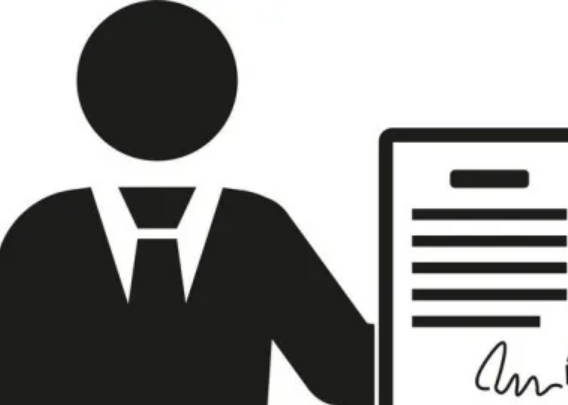 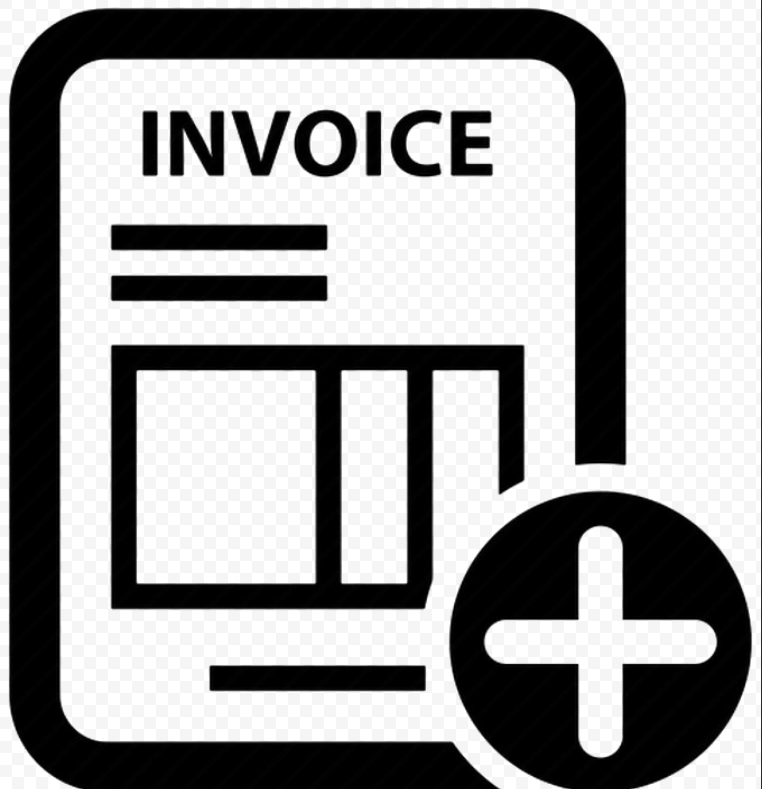 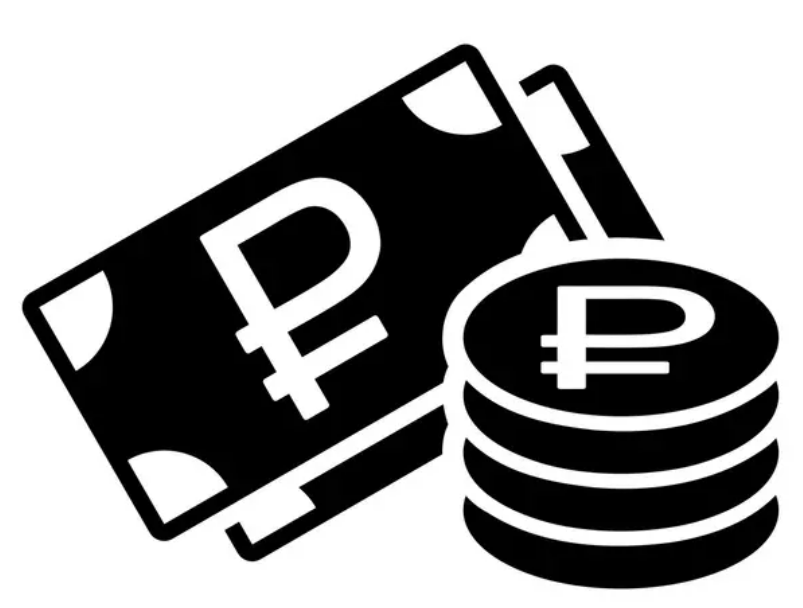 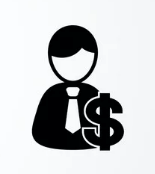 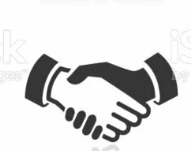 Сколько  это стоит:
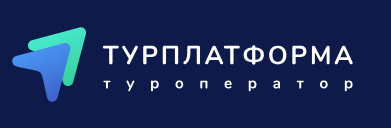 Принимающая (иностранная компания)  сторона  ничего  не  платит за  это и  получает  сумму,  которая  указана в  инвойсе

                     Для агентства и клиента оплата  происходит  в  рублях  по внутреннему   курсу  Туроператора  при оплате через расчетный счёт  

                Если оплата от физического лица картой, то +0,8 % при оплате через          	       СБП

                  Сервисный сбор  агента за перевод  составляет 100 у.е. +  0,5 % от суммы платежа, НО  НЕ менее 90 у.е.
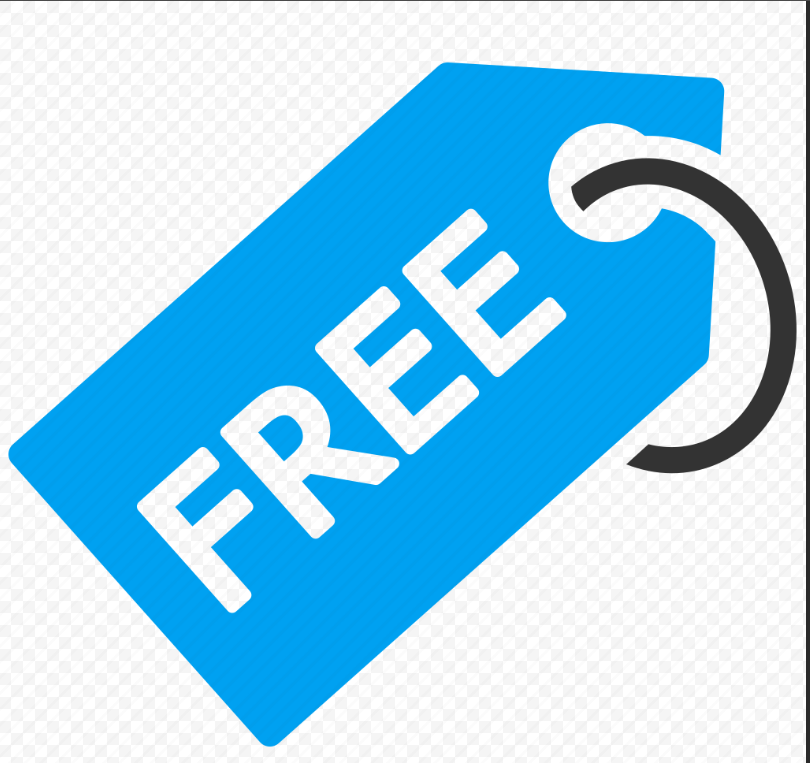 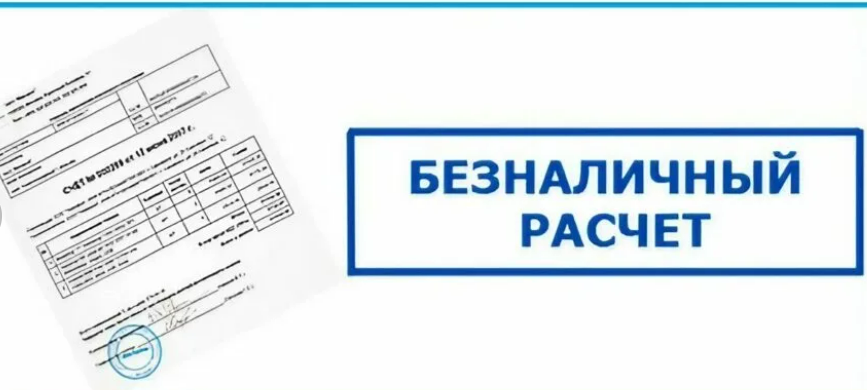 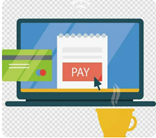 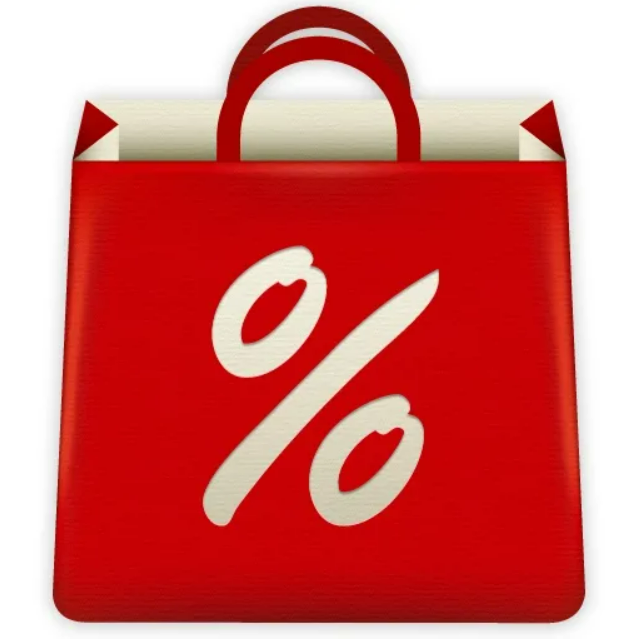 Что получает агент:
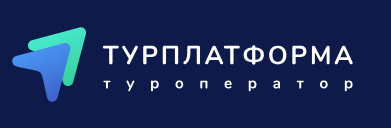 Полностью законную продажу через туроператора 
Отчёт агента, если оплата через расчётный счёт или фискальный чек, если оплата картой от физического лица .

              Безопасность - есть к кому обращаться за возвратом в РФ при наличии оснований. 

              Конфиденциальность - никто не знает детали брони и её стоимости для клиента.  Эту информацию мы не собираем и не обрабатываем. 

               После  поступления средств  от агента  они оперативно отправляются  дальше  принимающей стороне в оплату туруслуг.
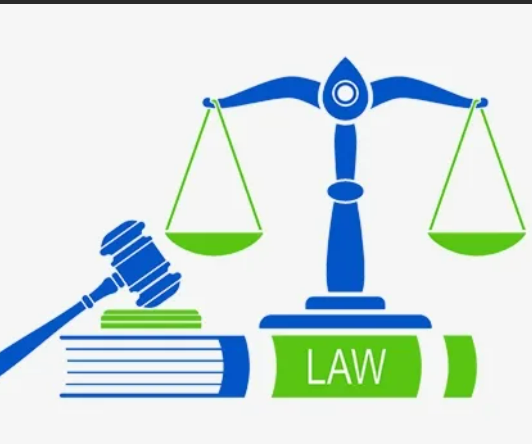 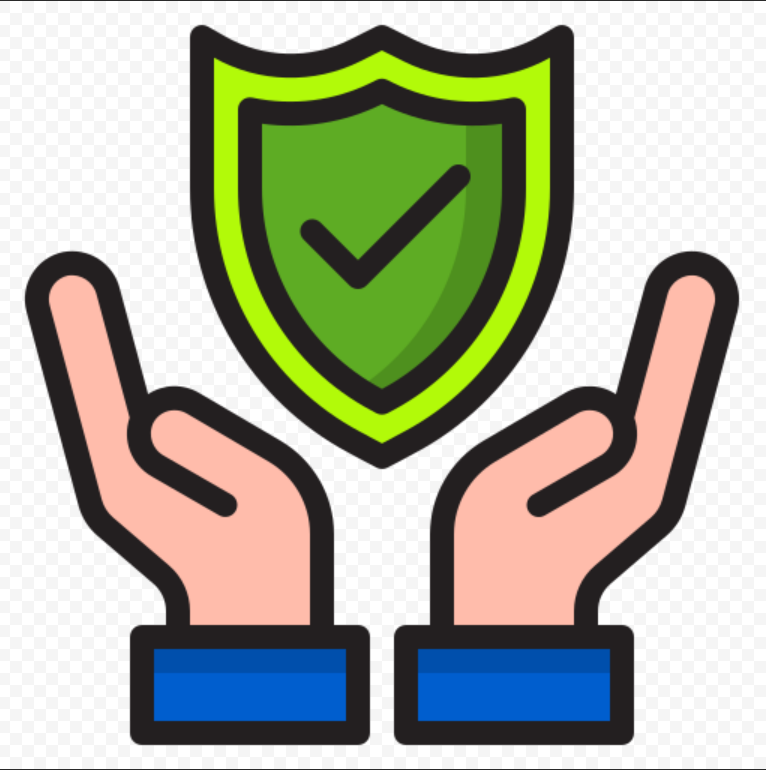 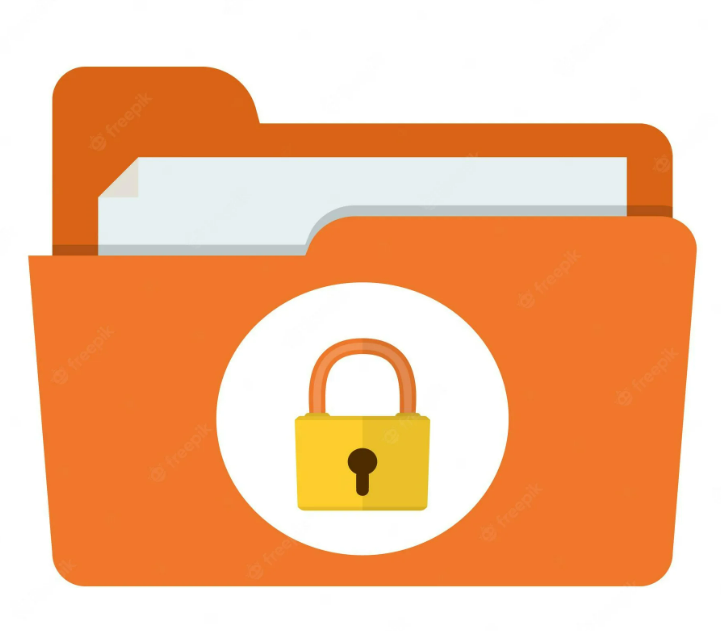 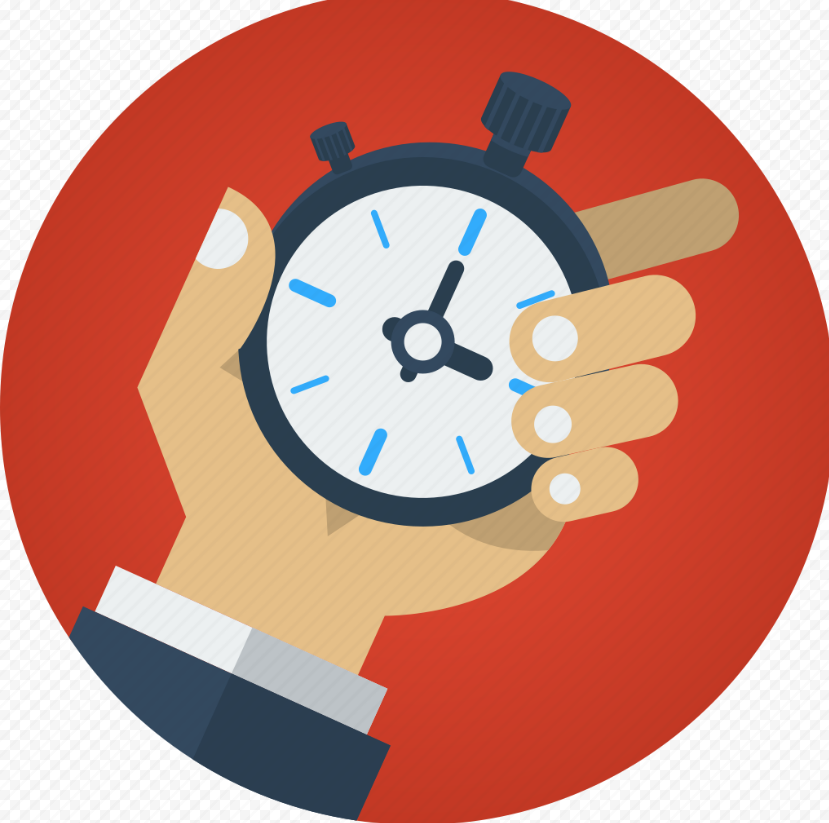 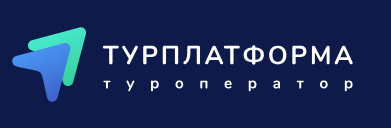 Futyne
Как с нами начать работать:
Заключить  агентский  договор


www.tour-platform.ru
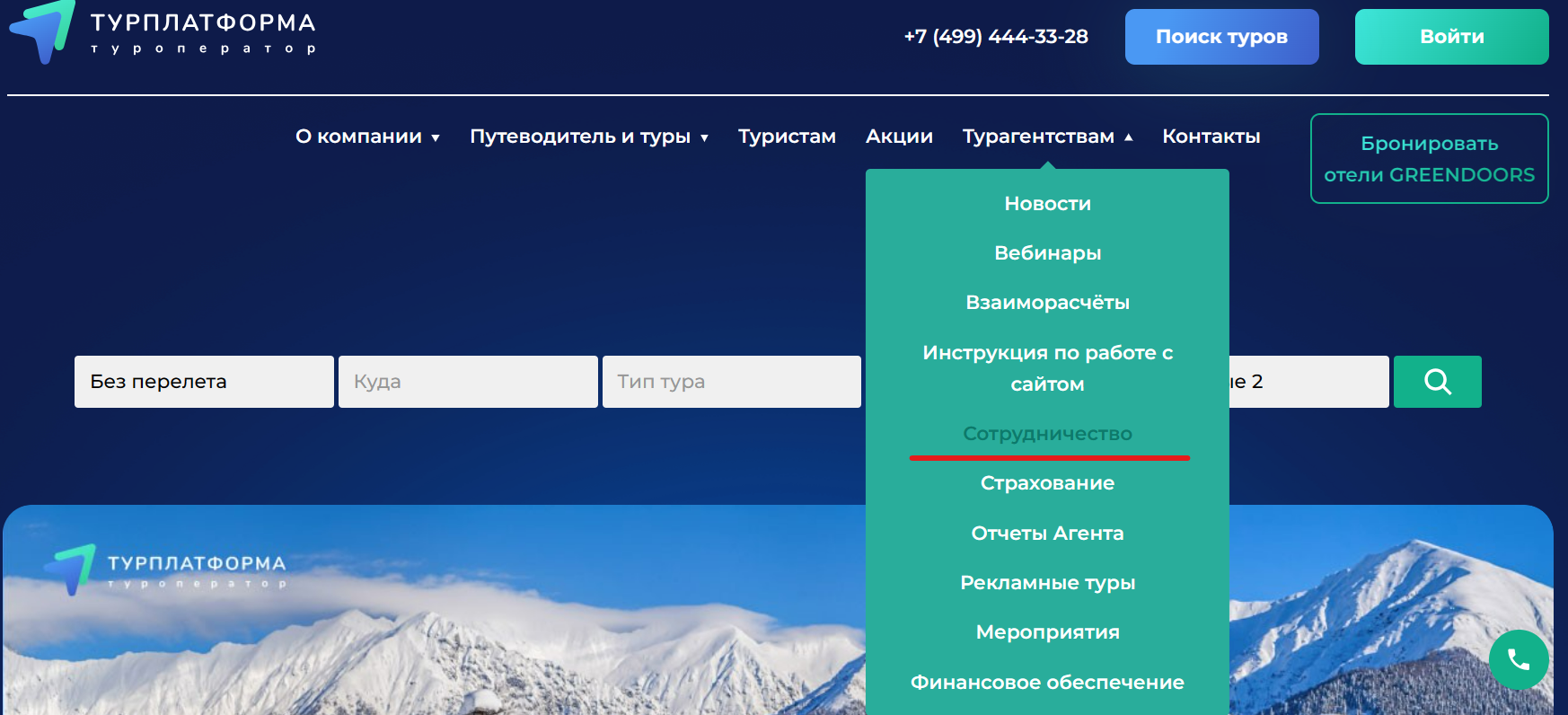 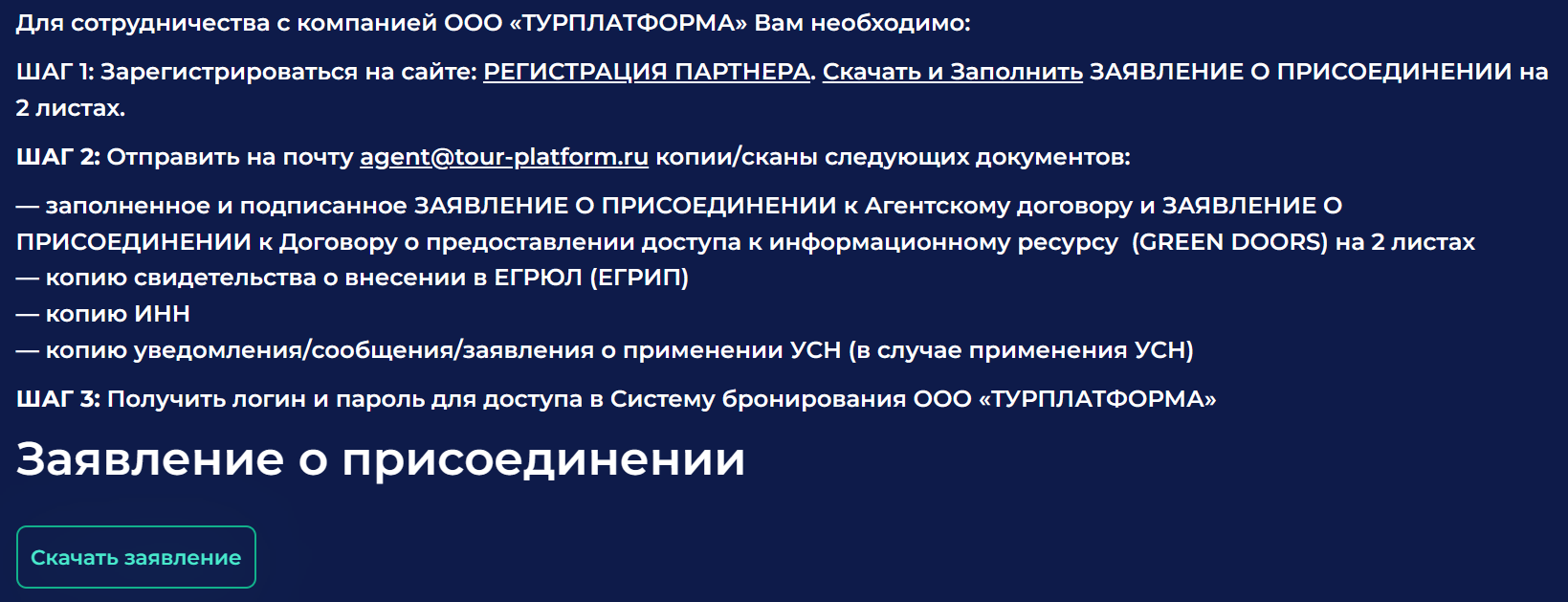 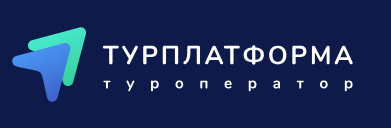 Как принимающей стороне   выставить инвойс:


   
1. Вы передаете принимающей стороне памятку о том, как правильно выставить и отправить инвойс.
2. Принимающая сторона направляет нам инвойс с указанием названия агентства, которое бронирует наземные услуги. 
3. Мы связываемся с агентством, подтверждаем правильность инвойса и сумму, а также выставляем счет для оплат в рублях. 
4. По факту получения оплаты от агентства мы оплачиваем инвойс, а также направляем агентству документ, подтверждающий оплату принимающему партнёру.
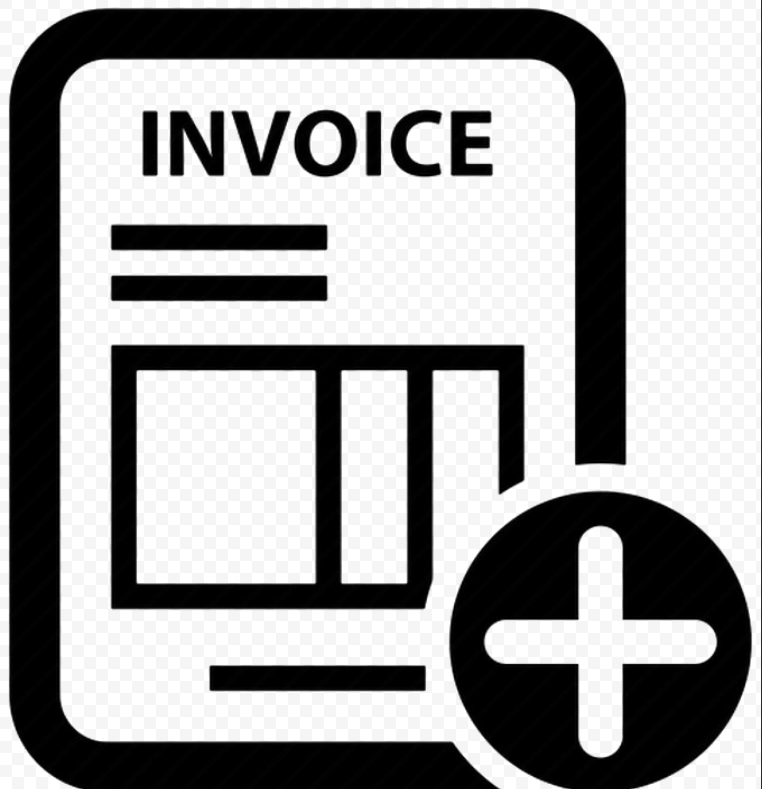 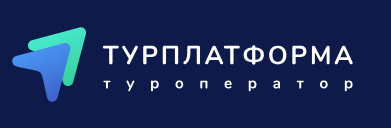 Как получить доступ к сервису 
для взаиморасчетов?:

   
            Вы  всегда  можете  связаться  с нами по  телефону
+7 (499) 444-33-28

              Заказать  обратный  звонок  на  нашем  сайте 


               Написать нам на  электронную  почту   info@tour-platform.ru
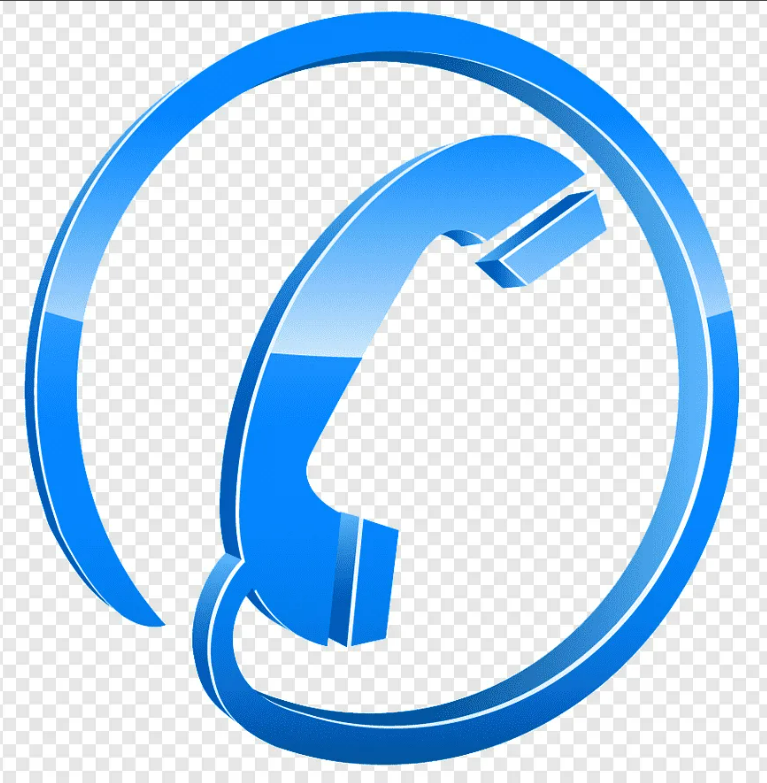 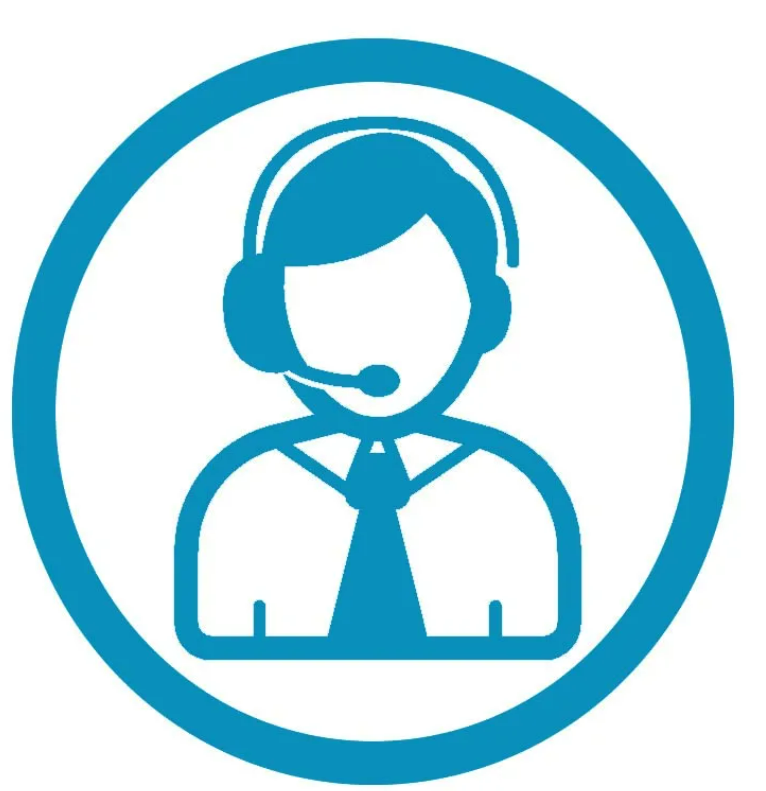 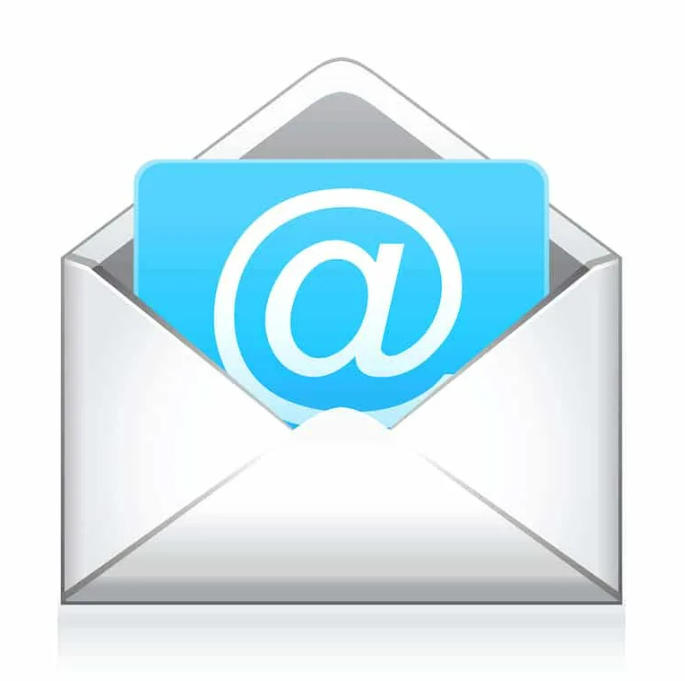